Ajoutez de la reconnaissance d'écriture à votre webapp grâce à Polymer
Yohann STREIBEL
Pierre-Alban DEWITTE
`
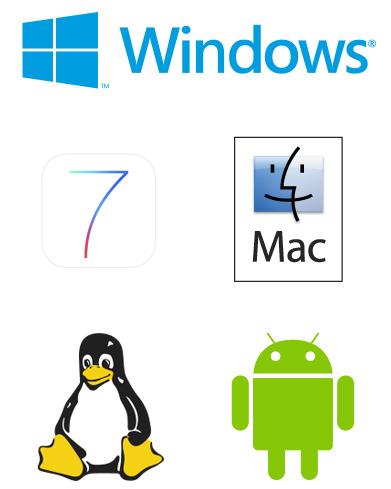 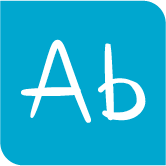 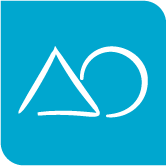 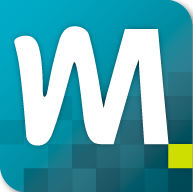 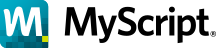 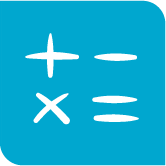 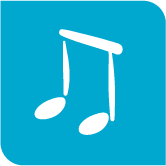 [Speaker Notes: Searching how to recognize hand-writing for 17 years. More than 100 peoples working in Nantes (France), Dayton (US) but also China, Korea and Japan.
Various technlogy like Text, Math, Shape and Music. We currently recognize more than 100 languages in 13 scripts.
Building multi-platforme handwriting recognition softwares. From Iphone (with MyScript Calculator) to QNX with automotive softwares with also a cloud division.
I am Pierre-Alban DEWITTE and i am in charge of the team. I love software development from database to front-end.
I am Yohann STREIBEL ...]
http://webdemo.myscript.com
[Speaker Notes: Text demo]
How it works
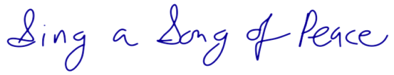 Pre-processing
Segmentation
Language processing
Dynamic Programming
Character classification
Sing a song of peace
[Speaker Notes: Different stages are required to recognize a "Digital ink" 
Pre-processing
Segmentation
Character classification
Language processing
Dynamic Programming]
Baseline correction
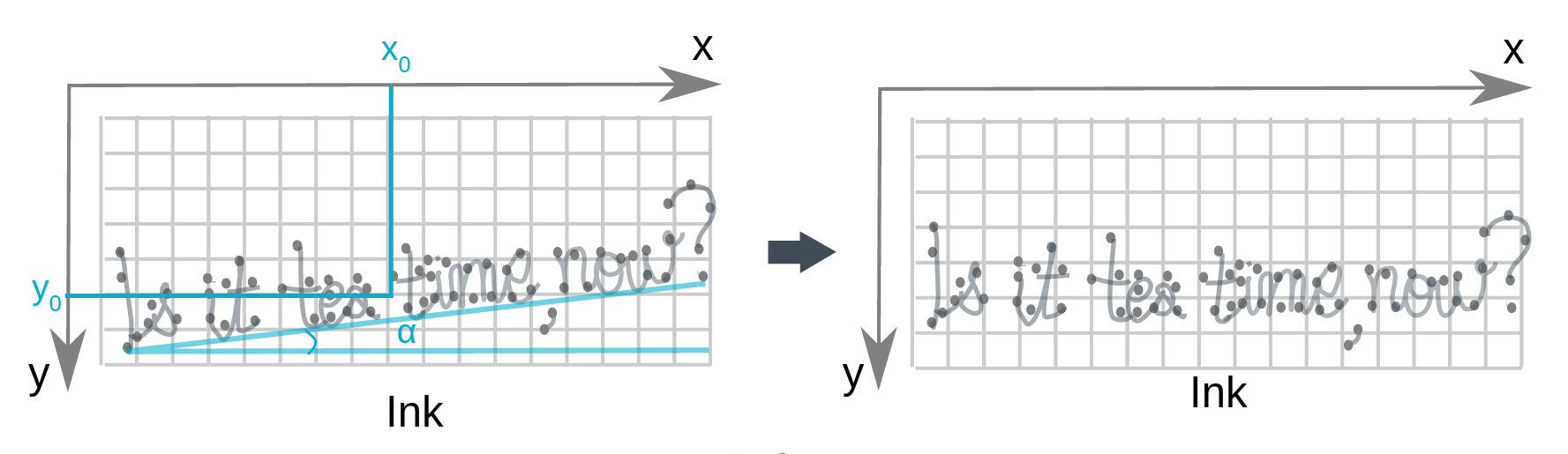 [Speaker Notes: Goal of pre-processing is to normalize the input signal and ease the next steps.
One of the first step is to detect the baseline. Various algothms are used depending of the script.]
Line extraction
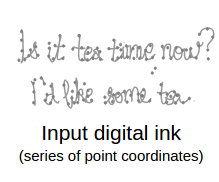 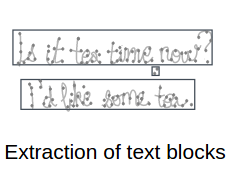 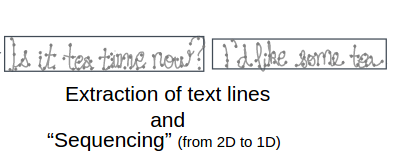 [Speaker Notes: One the base line is detected we try to identify the text block in order to reprocess the text to have a single line. It is a 2D to 1D treatment.]
Smoothing
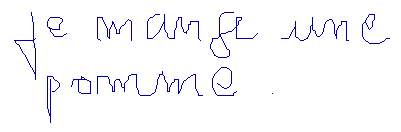 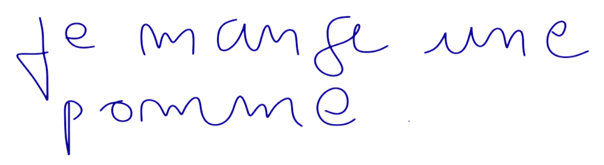 [Speaker Notes: The quality of ink vary a lot across devices. In order to processs the recognition in a reasonable time we have to resample the ink and smooth it.]
Segmentation
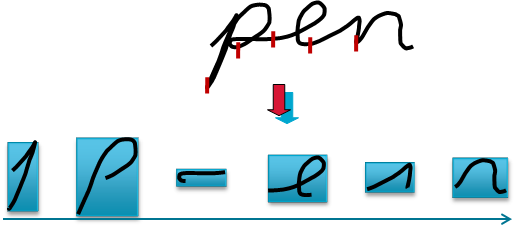 [Speaker Notes: After pre processing the first step of recognition occurs.
In cursive connected script, characters are linked through pieces of contours called ligatures. It is necessary, though, to provide the recognizer with the separated fragments of cursive script potentially matching symbols by cutting portions of ink at relevant points. This is addressed by the ink segmentation stage. This stage involves two main issues to solve. First, one should find the set of all potential segmentation points. Second, one should combine cuts to form characters.]
Character classification
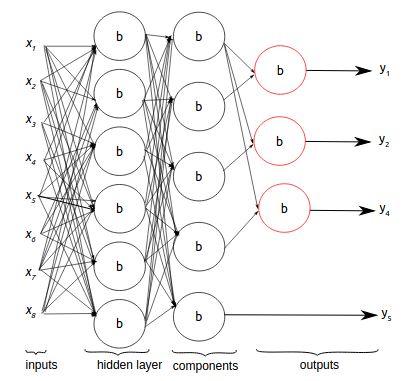 [Speaker Notes: Recognizing a character implies complex processes that machine learning techniques are meant to address by sorting and classifying a digital ink sample based on its characteristics, also called features. We refer to a character classifier as the system in charge for carrying out the character classification.
A character classifier involves different neural networks that process different sets of features, leading to specialized neural networks answering particular sub-problems.
There can be different arrangements of neural networks according to the type of recognition to run. For instance, recognition of isolated Armenian characters while Korean will require,others.]
Language processing
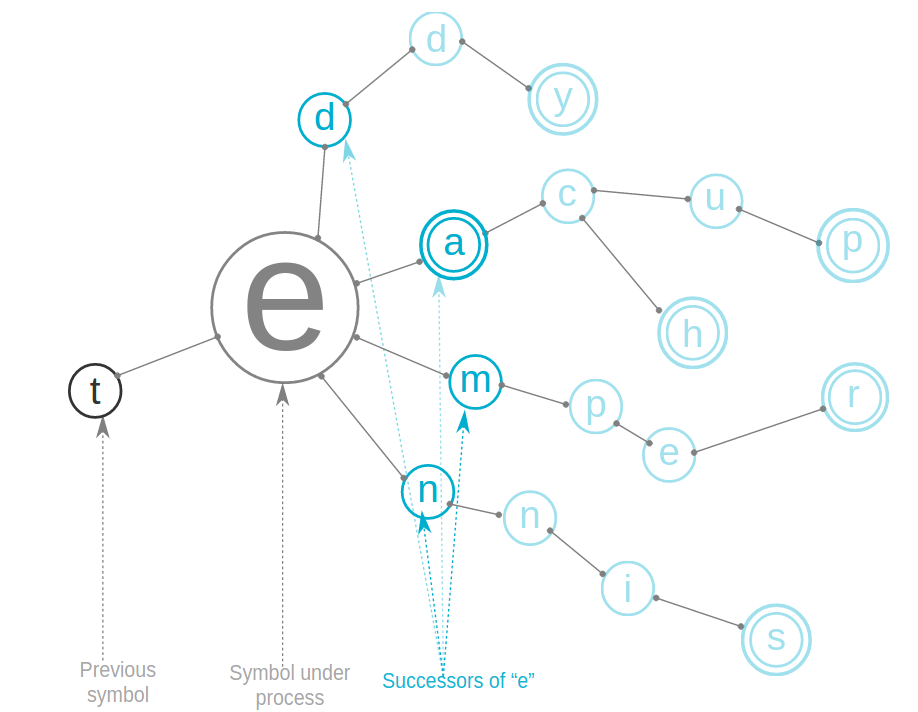 [Speaker Notes: Accuracy of word and text recognition, as well as text input prediction, can be enhanced by using a priori linguistic knowledge. Indeed, the word/text-candidate lattice is reduced when the recognition is aided by linguistic information. Computational methods, also referred to asNatural Language Processing, implement knowledge-engineered and statistical techniques within so-called language models (LMs). This section discusses the linguistic knwoledge, the language models and the language processing.]
How it works
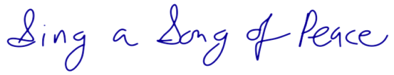 Pre-processing
Segmentation
Language processing
Dynamic Programming
Character classification
Sing a song of peace
[Speaker Notes: As the segmentation graph is traveled across, cost values related to the three different types of observations (linguistics-based, segmentation-based, character classification related) are propagated from one hypothesis to another. The dynamic programming (DP) method solves the problem by finding the path that amounts to the minimum cost, as well as the subsequent recognized text sequence. Result is provided through different resolutions: character level, word level and text level]
Web Components
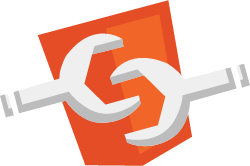 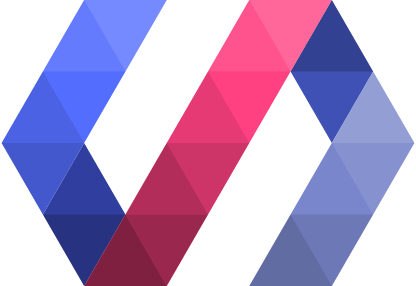 [Speaker Notes: Web Components are a set of standards for the creation of reusable widgets or components in web documents and web applications. The components model allows for encapsulation and interoperability of individual HTML elements.

Build with polymer from the version 0.5 until now.
Possible to integrate in any webpage without being constrained by any framework.
Ease the complexity of cross device management.
Offer a contract layer to our javascript libraries.]
Hand-writing in a web page
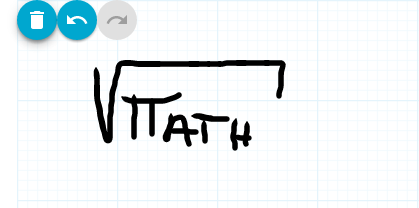 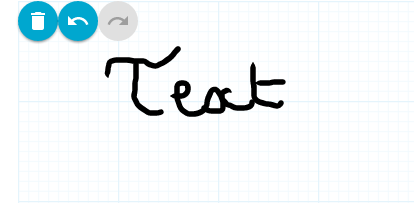 [Speaker Notes: Challenge is to have a nice user experience
Fast recognition with a good accuracy
Ease of capture
Nice rendering


Our components capture the ink, render it and use the websocket endpoints of cloud to recognize what is write by user.
A set of properties help customize the ui and access to recognition events and labels]
Live coding
[Speaker Notes: Let’s see in action how you can integrate handwrting in you webapp]
http://demo.webservices.myscript.com
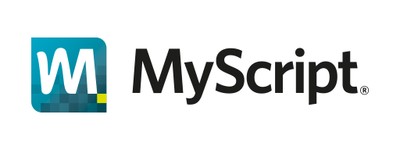 All slide content is copyright by MyScript
Questions
Demo http://demo.webservices.myscript.com
Give a try to our technology http://dev.myscript.com